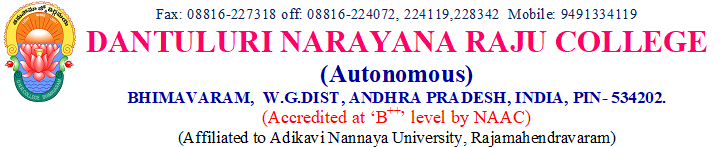 M104- TOPOLOGYTOPOLOGICAL SPACES
K. C. TAMMI RAJU, M. Sc;
HOD, Dept. of mathematics;
PG COURSES
CONTENT
TOPOLOGICAL SPACE: Definition, Examples
DISCRETE TOPOLOGICAL SPACE
METRIZABLE SPACE
SUBSPACE
CO-FINITE TOPOLOGY
CO-COUNTABLE TOPOLOGY
CONTINUOUS MAPPING
OPEN MAPPING
HOMEOPORPHISM
Note: in this case every subset of X is open.
Note: in this case the only open sets are  and X.
Examples: Let X = {a, b, c} where a, b, c are distinct and
Example: Let (X, d) be any metric space.
Definition: A metrizable space is a topological space X with the property that there exists at least one metric on the set X whose class of generated open sets is precisely the given topology.
Then (X, d) is a metric space.
if x  y.
 {x} is open  x  X.
Hence every subset of X is open in (X, d).
Take r = d(a, b) > 0.
Example: Let X = {a, b, c} of distinct elements and
Let Y = {a, b}.
Suppose Gi    i  1  i  n.
Let Gi    i  1  i  n.
Definition: Let X and Y be topological spaces and f: X  Y.
f is called a continuous mapping if f–1 (G) is open in X whenever G is open in Y.
f is said to be an open mapping if f(G) is open in Y whenever G is open in X.
If f is continuous, then f(X) is called continuous image of X.
If f is a bijection, continuous mapping and open mapping then f is called a homeomorphism.
If f : X  Y is a homeoporphism then X and Y are said to be  homeomorphic.
In this Y is called a homeorphic image of X.
IMPORTANT QUESTIONS COVERED
Intersection of two topological spaces is a topological space